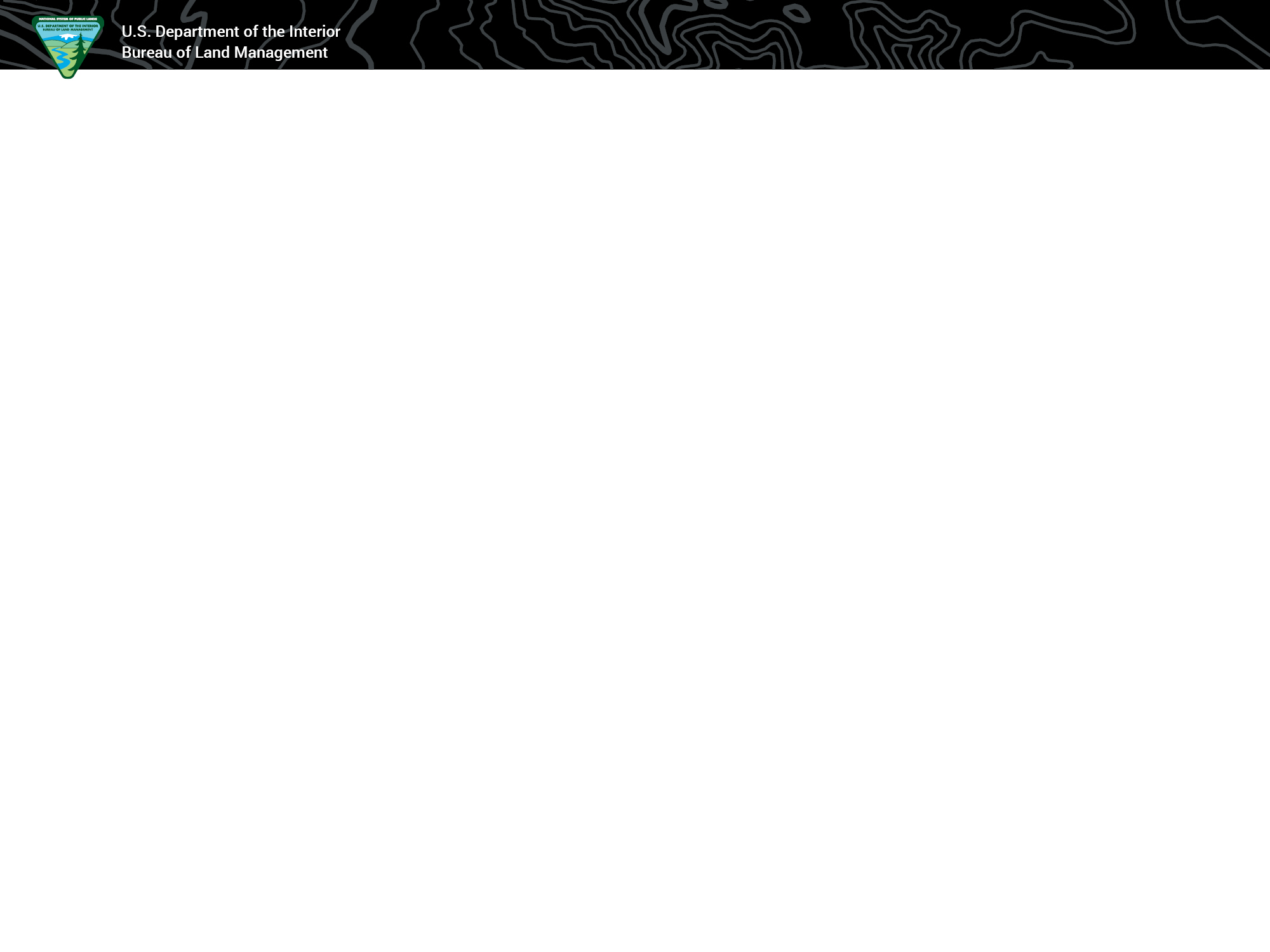 Special Management
Wilderness Study Areas (WSA)

Lands with Wilderness Characteristics (LWC)

Special Recreation Management Areas (SRMA)

Areas of Critical Environmental Concern (ACEC)

Additional RMP identifications for areas of special management 
‘Other’ Management Areas:  Monument Valley, Sugarloaf Basin
National Historic Landmarks (NHL): South Pass Historic Landscape
National Historic Trails (NHT)
Proposed Trails Management Corridor
1
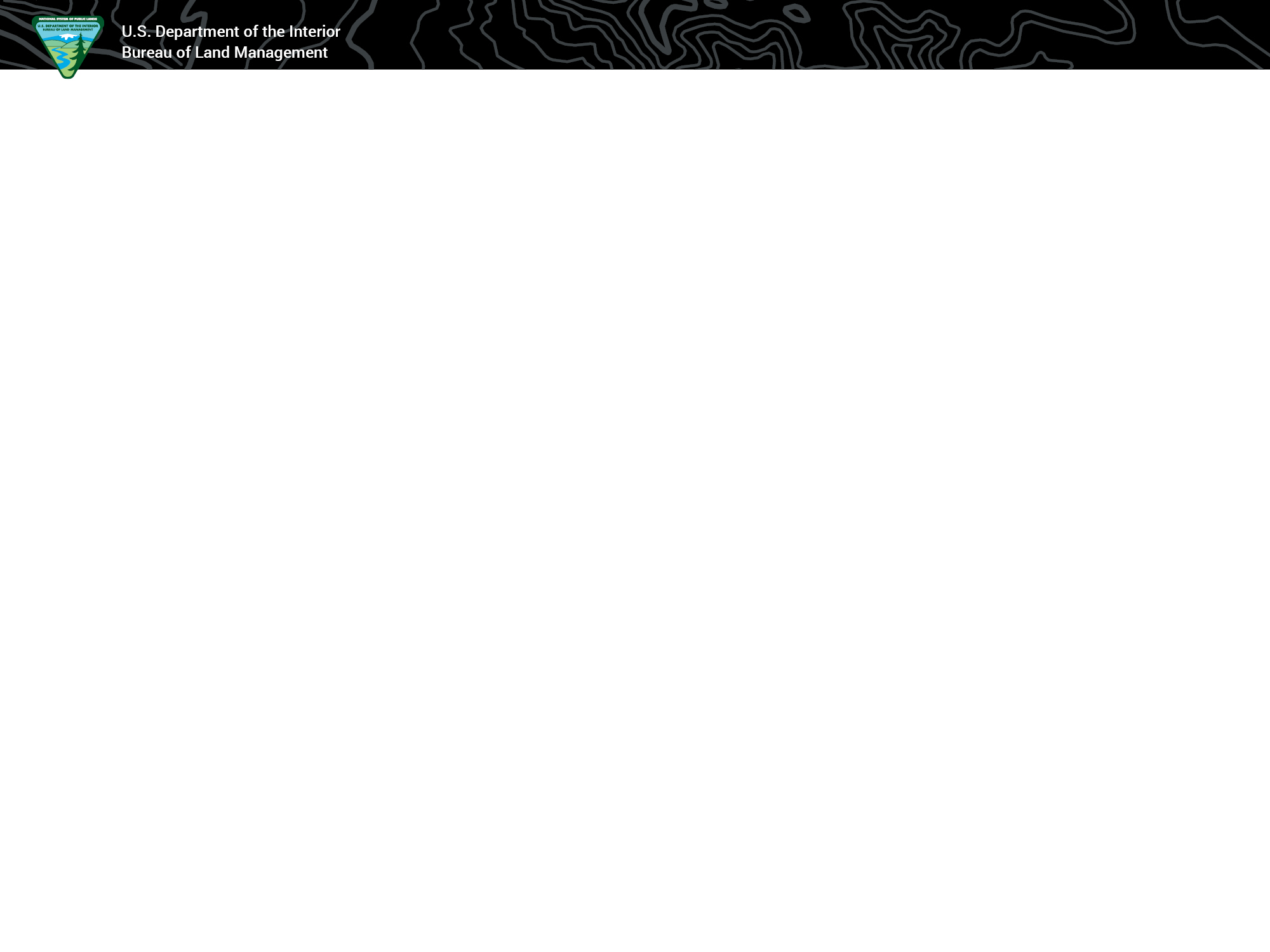 Wilderness Study Area (WSA)
1964 Wilderness Act established the National Wilderness Preservation System

Congress directed BLM to evaluate all of its land for the presence of wilderness and those areas became Wilderness Study Areas.

WSAs serve to identify areas for Congress to consider for addition to the National Wilderness Preservation System

BLM is required to manage all WSAs to ensure suitability for designation as wilderness is not impaired until Congress takes action to either enter the WSA into the National Wilderness Preservation System or release the WSA into another use 


RSFO maintains 13 WSAs (227,960 acres) and no changes are/can be proposed in any of the four EIS alternatives
2
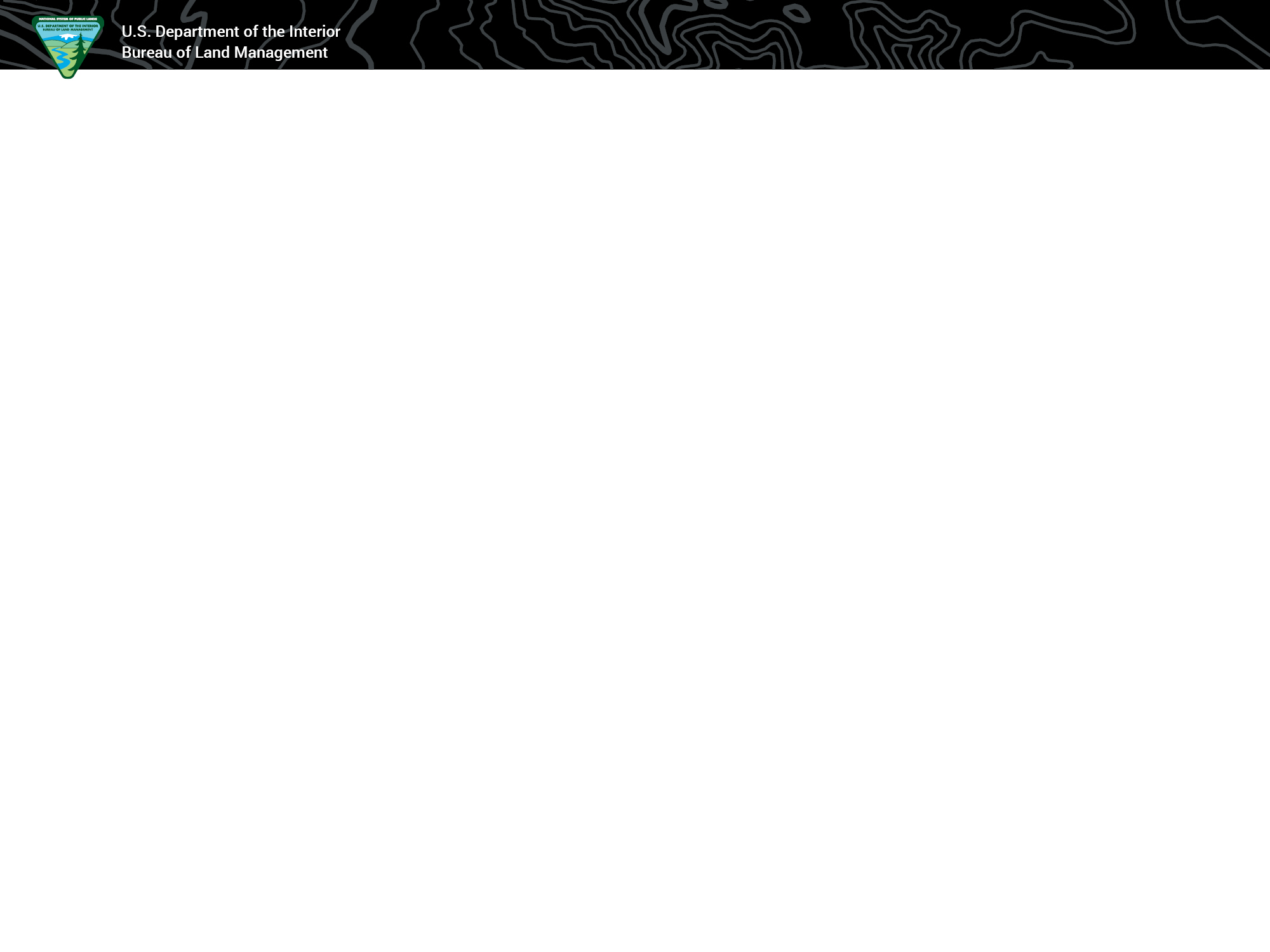 Lands with Wilderness Characteristics
Section 201 of the Federal Land Policy and Management Act (FLPMA) requires the BLM to maintain an inventory of all public lands and their resources and other values, which includes wilderness characteristics. The preparation and maintenance of the inventory shall not, of itself, change or prevent change of the management or use of public lands. 

For an area to qualify as lands with wilderness characteristics, it must possess sufficient size, naturalness, and outstanding opportunities for either solitude or primitive and unconfined recreation. It may also possess supplemental values.

The BLM uses the land use planning process to determine how to manage lands with wilderness characteristics as part of the agency's multiple-use mandate. 

Lands with wilderness characteristics are inventoried separately from designated Wilderness or wilderness study areas (WSAs).
3
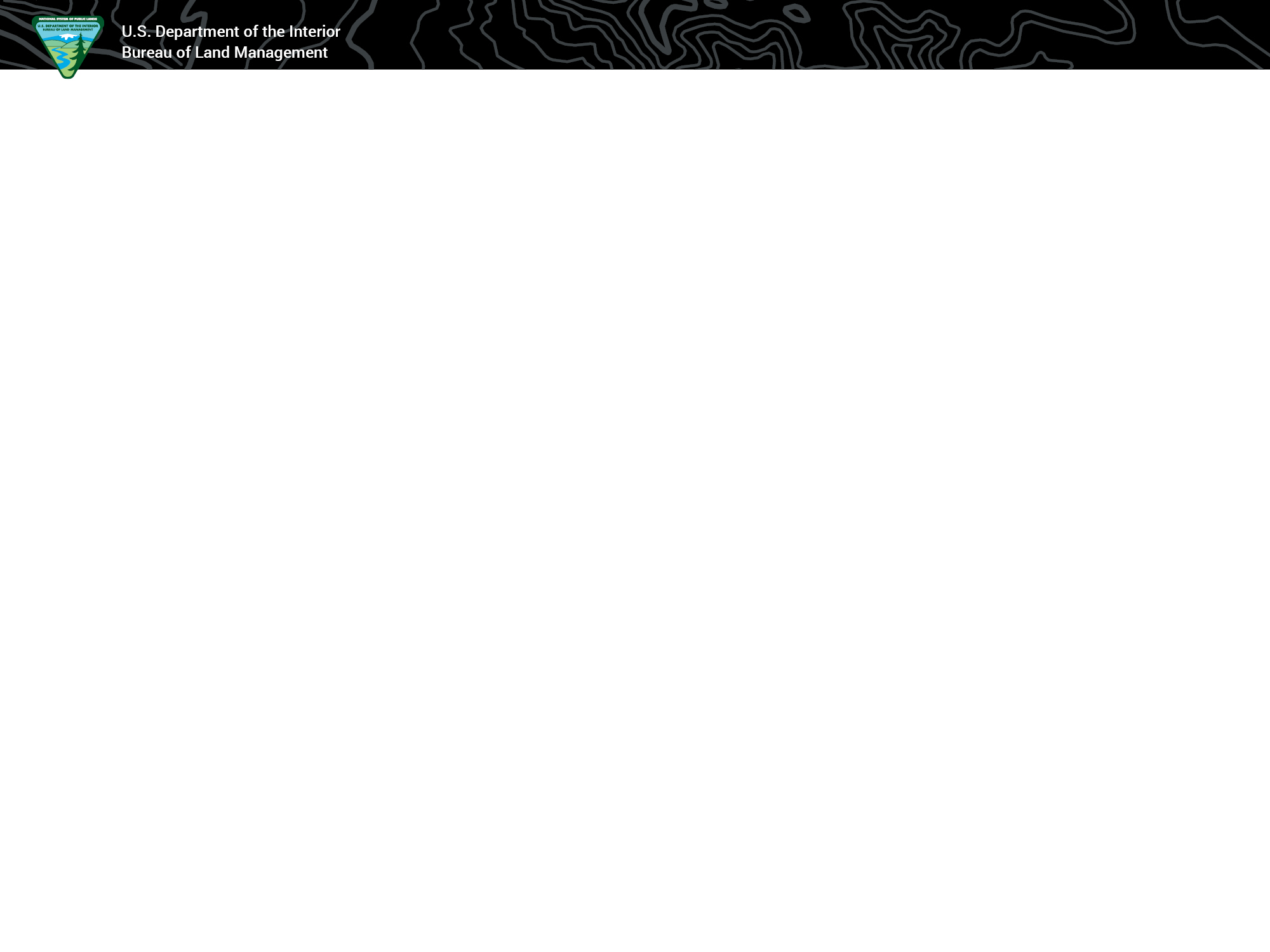 RSFO LWC Inventory
Baseline inventory for RMP Revision:   2011-2013 

Re-inventory in response to public comment during EIS scoping and Citizens Proposed Wilderness Area submissions:  2013-2016

RS RMP revision identifies 9 LWC units for proposed management actions

Inventory is not under review in this RMP EIS, only the proposed management actions for the nine identified LWC units

BLM has discretion to manage land to maintain the wilderness characteristics or to manage for other uses within each LWC unit
4
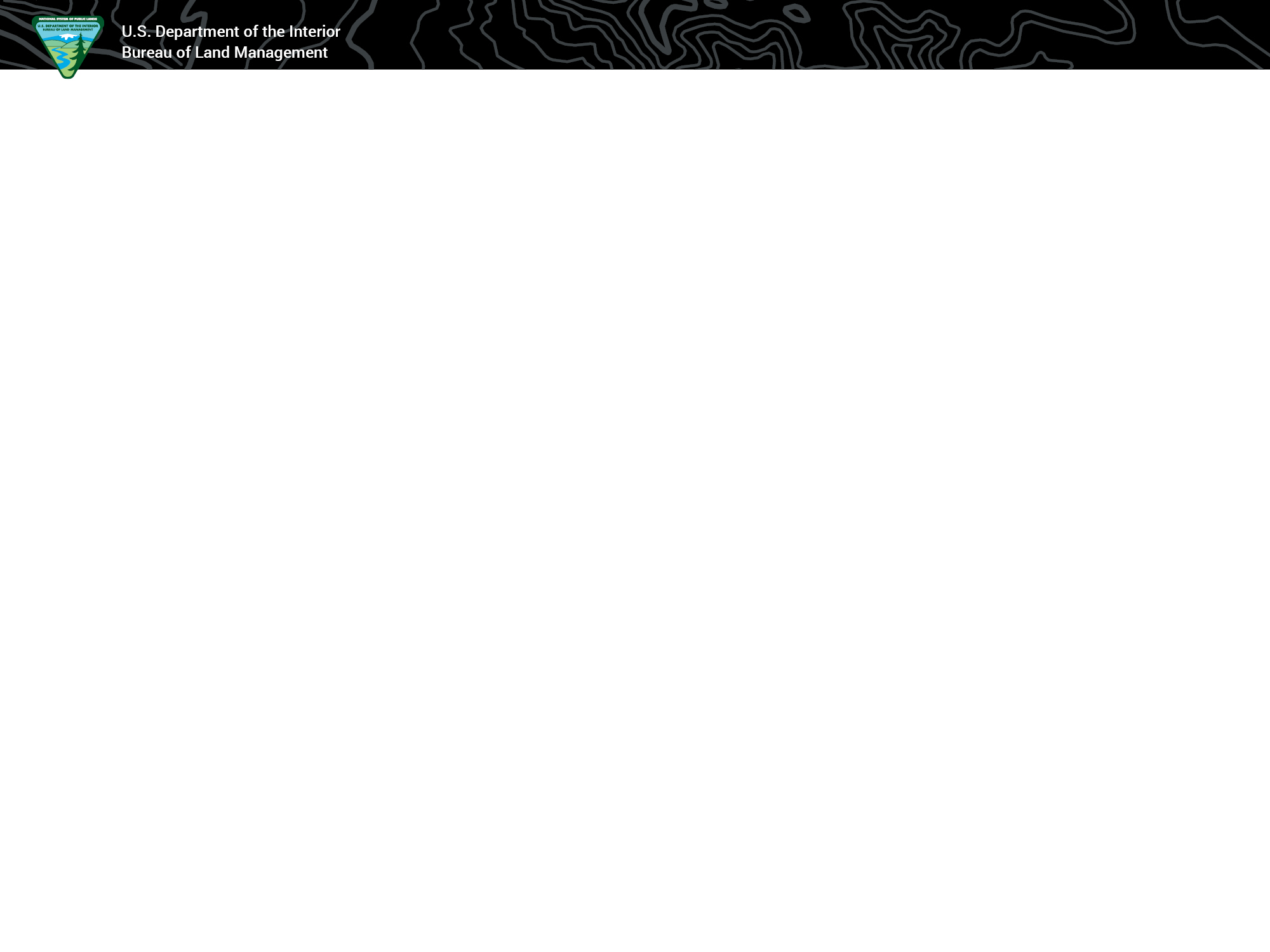 Special Recreation Management Area (SRMA)
Designated lands specific for recreational opportunities

Intent to draw the public land user to a recreational area
trailhead areas 
developed campsites (non-primitive)
OHV ‘open play’ area (Kilpecker Sand Dunes)

Funnels BLM funding for recreation into these areas
5
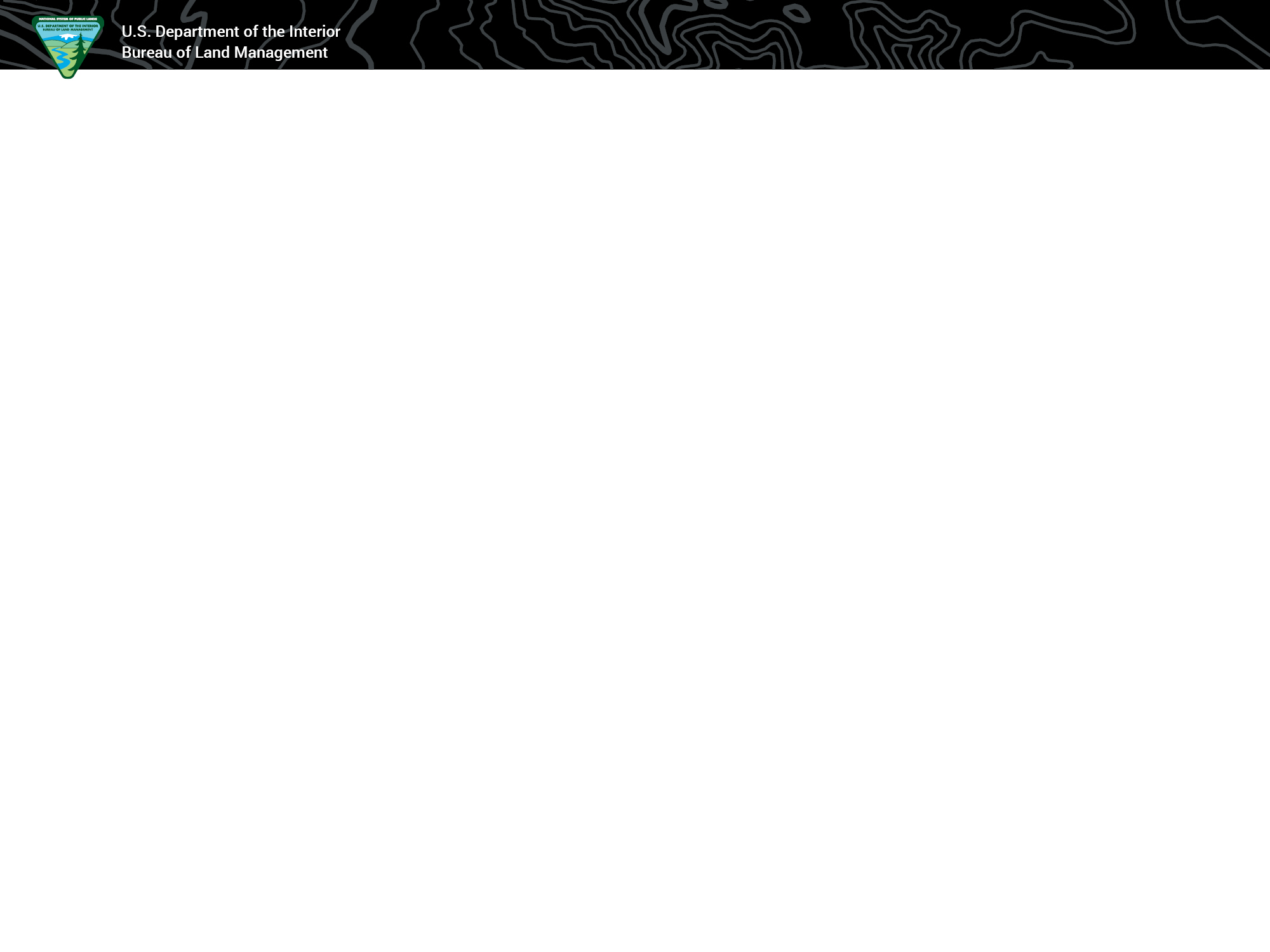 Areas of Critical Environmental Concern (ACEC)
Area must require special management attention to protect important and relevant values (Relevance and Importance) under 43 CFR 1610.7-2

If the relevance and importance criteria are met, an area must be identified as a potential ACEC and considered for designation and management in the resource planning process. Designation is based on whether a potential ACEC requires special management attention in the selected plan alternative.

Relevance: There shall be present a significant historic, cultural, or scenic value; a fish or wildlife resource or other natural system or process; or natural hazard.

Importance: The ‘relevance’ value, resource, system, process, or hazard shall have substantial significance and values. This generally requires qualities of more than local significance and special worth, consequence, meaning, distinctiveness, or cause for concern. A natural hazard can be important if it is a significant threat to life or property.
6
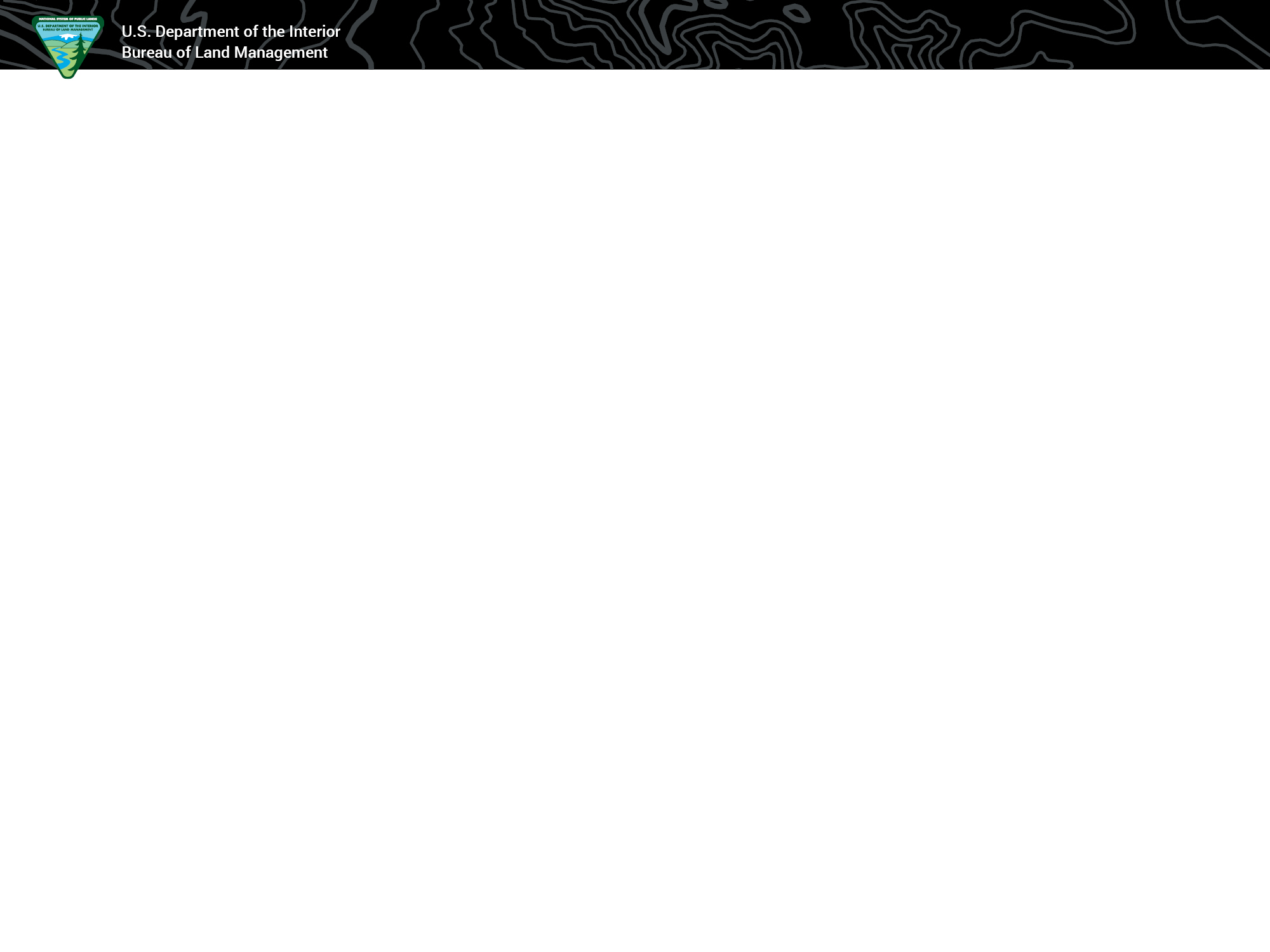 ACEC Management
The types of activities allowed within an ACEC depend on the resource and natural value the area is designated to protect 

All ACECs are managed differently to protect the individual R&I values.  ACEC designation is not a ‘one size fits all’ for restrictions

Management actions must protect the values identified in the ‘Relevance and Importance’ criteria (cultural, scenic, habitat, etc)
7
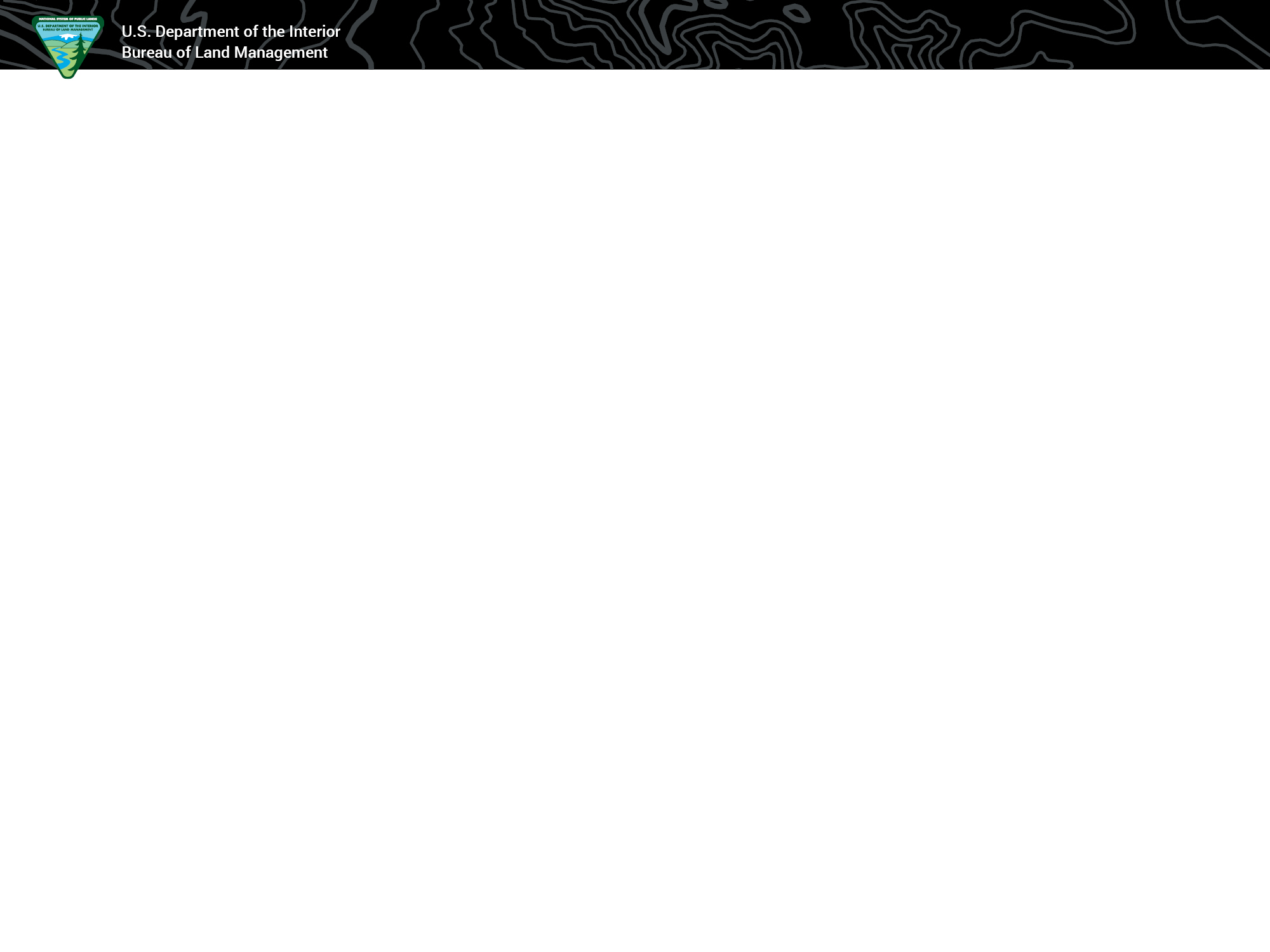 Additional areas of special management in RMP
‘Other’ Management Areas:  Monument Valley, Sugarloaf Basin

National Historic Landmarks (NHL): South Pass Historic Landscape

National Historic Trails (NHT)

Proposed NHT Trails Management Corridor
8